Toma y manejo de muestras en humanos
Objetivos
Conocer las principales muestras a recolectar
– Muestras más comunes en el contexto local
– Muestras de acuerdo al síndrome del brote
Familiarizarse con el método de colecta de las muestras
Conocer el modo de transporte adecuado de las muestras
Facilitar la identificación de personas / contactos clave para contactar en caso de brote
Contenido
Estudio de brote con enfoque sindrómico
Generalidades sobre toma de muestras
 
– Agente etiológico
– Factores de éxito para el aislamiento del agente etiológico
– Tipo de muestras
– ¿Qué llevar en caso de un brote?
Toma de muestras clínicas
Conservación y transporte de la muestra
Generalidades sobre la toma de muestras
Uno de los primeros y más importantes pasos en una investigación de brote.

Los resultados de laboratorio son extremadamente valiosos:
1.

Pueden ayudar a identificar el agente causal
2.

Pueden otorgar información acerca del modo de transmisión
3.

Pueden identificar la posible fuente de origen del brote
Agente Etiológico
1.

Primer componente necesario en la cadena de infección
2.

El aislamiento de un agente patógeno no implica necesariamente que este sea la causa del brote
3.

La toma apropiada de la muestra es fundamental
Agente Etiológico
1.

Investigación del agente etiológico:

toma de muestras
transporte
procesamiento
2.

¿Puede ser transmitido por la vía que se sospecha?
3.

Sobrevivencia en el ambiente:

¿dónde?
¿cuánto tiempo?
¿se multiplica allí?
Agente Etiológico
4.

Considerar otros reservorios
5.

Tener en cuenta:

– Patogenicidad: capacidad de producir infección

– Virulencia: grado de patogenicidad. Expresado numéricamente como la relación entre el número de casos de infección manifiesta y el número total de infectados determinado por inmunoensayo. Cuando la muerte es el único criterio de gravedad, esta es la tasa de letalidad.

– Antigenicidad o inmunogenicidad: capacidad de producir respuesta inmune específica
¿Por qué hay que tomar las muestras de forma apropiada?
Facilitar los esfuerzos del laboratorio para identificar el agente infeccioso

Descubrir la ocurrencia de infecciones asintomáticas y el espectro de la enfermedad
Conceptos a recordar en la búsqueda del agente etiológico
Algunos síndromes pueden ser causados por más de un agente etiológico. Ejemplo: meningitis

Algunos agentes pueden causar diversos síndromes. Ejemplo: H. influenzae

Tipificación para demostrar clonalidad. Diversos métodos.
Tipos de Agente
1.

Agentes infecciosos: 

virus
parásitos
bacterias
hongos
2.

Partículas infecciosas:

viriones
priones
3.

Agentes no infecciosos:

químicos
toxinas
¿Dónde se encuentra el agente?
1.

Enfermos, expuestos, contactos y portadores
2.

Medio ambiente
3.

Reservorios y alimentos
4.

Vectores
¿Qué tipo de muestra tomar?
El tipo de muestra a tomar dependerá del agente etiológico (o agentes) del cual se sospecha
Se tomarán todas las muestras de las diferentes fuentes de acuerdo al modo de transmisión implicado
Debe estar sustentado por hallazgos de la investigación
Factores de éxito para el aislamiento del agente etiológico
Planificación anticipada
La muestra debe representar sitio activamente infectado (anatómicamente correcto)
Tipo de muestra, método de recolección y materiales adecuados
En suficiente cantidad y evitando contaminación
En transporte adecuado
Factores de éxito para el aislamiento del agente etiológico
Con etiquetado apropiado:  información de acuerdo a protocolo. Por ejemplo: nombre, sitio, tipo, fecha, iniciales de quién tomó la muestra
Transporte expedito:
– bacterias < 24 h
– virus: 2 a 3 días a –4°C
Enviar a laboratorio clínico: técnica de análisis apropiada
Medidas de bioseguridad
Planificación anticipada
Definir posible(s) agente(s) etiológico(s) del brote. BASADO EN LA EVIDENCIA DISPONIBLE
Definir tipo(s) de muestra(s) y la periodicidad. BASADO EN LA EVIDENCIA DISPONIBLE
Identificar el (los) laboratorios donde enviar las muestras
Definir quien colectará la(s) muestra(s)
Definir procedimientos de transporte y manejo adecuado de la muestra y comunicarlos
Tipos de muestras
Tipos de muestras clínicas
1.

Exudados:

nasofaríngeos
faríngeos
oftalmológicos
óticos
2.

Líquidos estériles:

pleural
pericárdico
peritoneal
LCR
orina
3.

Heces:

frescas
hisopados
4.

Tejidos
5.

Sangre total, suero, coágulo
Tipos de muestras
Tipos de muestras ambientales
1.

Alimentos
2.

Agua:

potable
residual
cuerpos de agua
3.

Ambientales:

suelo
aire
superficies
¿Qué llevar en caso de un brote?
1
2
Tubos de extracción al vacío sin aditivos
Tubos de extracción al vacío con citrato de sodio
3
4
Agujas para extracción de sangre al vacío
Tubos de extracción al vacío con EDTA
5
6
Capuchones para extracción al vacío
Jeringas descartables (10, 5, 1 cc) con aguja (21-26 G)
¿Qué llevar en caso de un brote?
7
8
Crioviales de polipropileno estéril de 2ml
Algodón hidrófilo
10
9
Hisopos de algodón
Hisopos de alginato de calcio
11
12
Contenedores para materiales punzocortantes
Lancetas estériles
¿Qué llevar en caso de un brote?
13
14
Medio de transporte agar carbón
Pipetas Pasteur estériles
15
16
Gasa estéril
Lámina portaobjetos
17
18
Guantes quirúrgicos talla S, M y L
Curitas o banditas adhesivas
19
20
Marcadores indelebles
Etiquetas
¿Qué llevar en caso de un brote?
21
22
Recipiente para material contaminado
Alcohol de 70°
23
24
Bolsas de bioseguridad autoclavables
Papel toalla
25
26
Medios de cultivo (Por ejemplo: hemocultivo, Leptospira, influenza)
Papel higiénico
27
28
Medio de transporte de cepas
Frascos para tapa rosca (orina y heces)
¿Qué llevar en caso de un brote?
29
30
Formol
Glicerina
31
32
Suero fisiológico 0.85%
Fichas
33
34
Cuaderno
Bisturí
35
36
Cajas térmicas
Pilas para refrigeración
Estudio de brote con enfoque sindrómico
Aproximación lógica para recoger información de un brote
Identifica oportunamente la presencia de enfermedades
Evalúa el diagnóstico de la enfermedad de acuerdo al área geográfica y evolución clínica
Aproximación sindrómica orienta el desarrollo de aproximación etiológica
Hisopados Nasal
Hisopados para faringe posterior
Liquido cefaloraquídeo (LCR)
Toma de muestras clínicas
Hisopados nasal
Incline la cabeza del paciente
Introduzca un hisopo seco en la fosa nasal y llévelo hacia atrás hasta los cornetes nasales
Deténgase allí por unos segundos
Despacio, retire el hisopo mientras lo hace girar ligeramente
Introduzca el hisopo en el tubo correspondiente, rompa el extremo sobrante del hisopo y cierre herméticamente el tubo
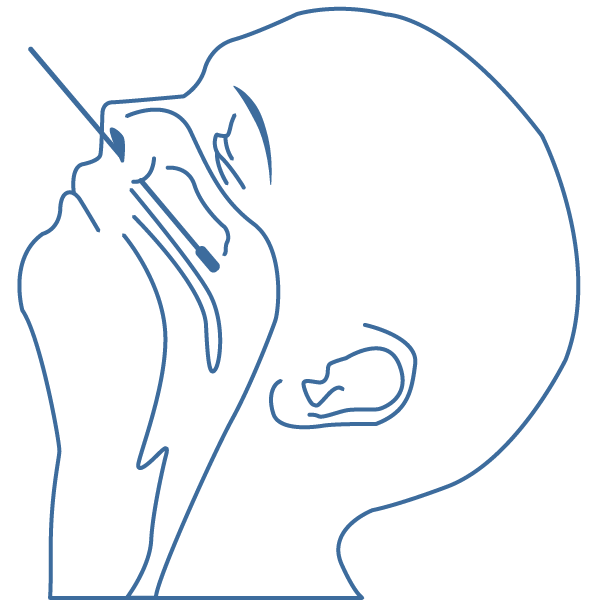 [Speaker Notes: A continuación, describiremos cómo tomar una muestra de hisopos nasofaríngeos.
Primero, introduzca un hisopo de rayón o poliéster en la ventana nasal y llévelo hacia atrás, a la nasofaringe.
Detenga allí el hisopo por unos segundos.
Luego, retire el hisopo mientras lo hace girar ligeramente.]
Hisopados para faringe posterior
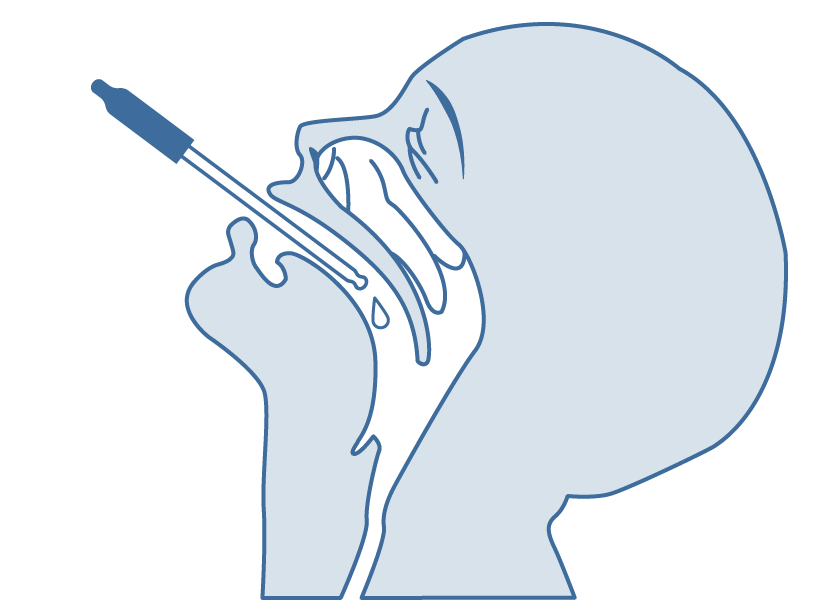 Garganta
Con la boca abierta
Baje la lengua con el depresor
Con un hisopo, tome una muestra de la faringe posterior
Evite el contacto con las amígdalas
[Speaker Notes: A continuación, describiremos cómo tomar muestras de la faringe posterior. La faringe posterior es el área del fondo de la garganta, detrás de las amígdalas. 
Primero, pídale al sujeto que abra la boca.
Luego, baje la lengua del sujeto usando un depresor de lengua.
Con un hisopo, tome una muestra de la faringe posterior, evitando el contacto con las amígdalas.]
Toma de muestra LCR
Volumen 2-3ml
3 Tubos, tubos estériles y tapón de rosca:
– Tubo 1: Análisis químico
– Tubo 2: Microbiológico
– Tubo 3: Aspecto y conteo celular
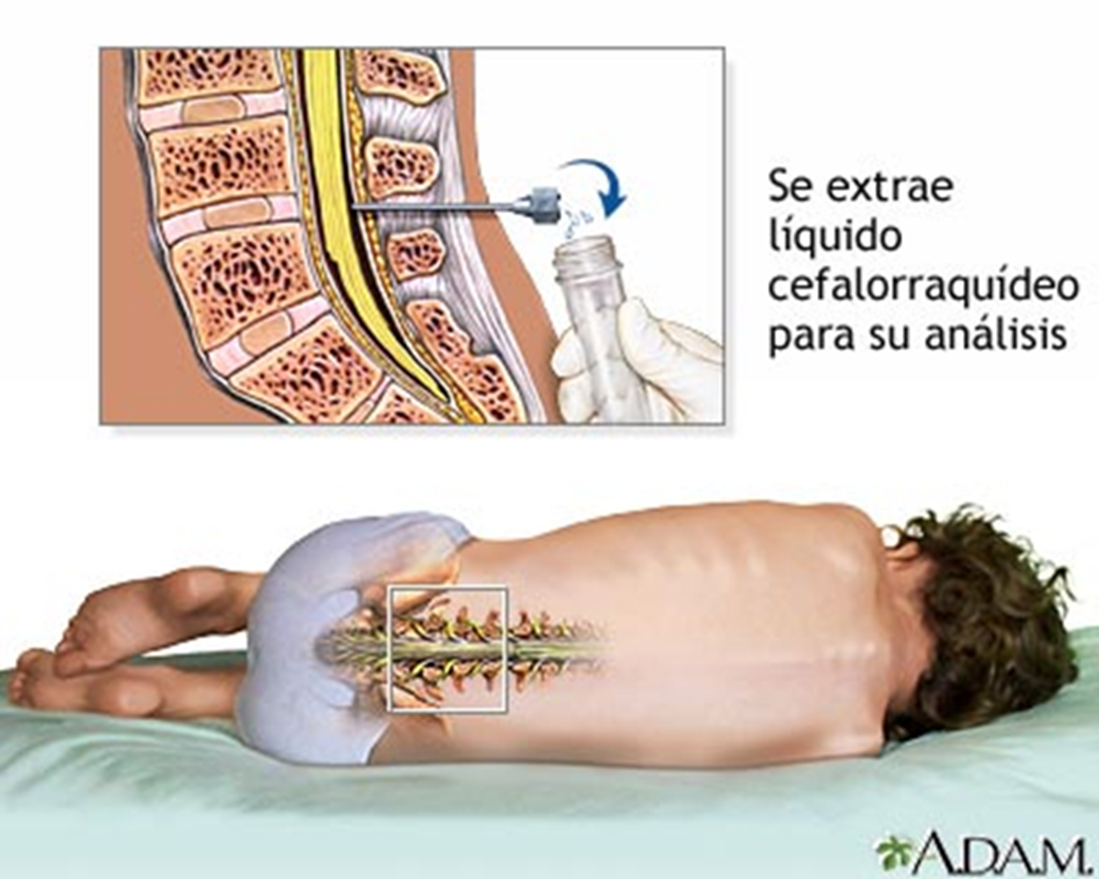 Conservación y transporte de la muestra
Sangre de corazón o grandes vasos

Tejidos: hígado, pulmón u otros órganos:
– Tejido congelado:  RT-PCR – Aislamiento viral.
– Tejido fijado en formol bufferado o incluido en parafina: inmunohistoquímica.
En caso de muerte
Conservación y transporte de la muestra
Suero
Temperatura de 4 a 8°C enviarse en 24 a 48 horas al laboratorio.
En el laboratorio: Se congelará a –20°C para serología o a –70°C para aislamiento viral o PCR si no se va a procesar rápidamente.
Conservación y transporte de la muestra
Hisopado nasal y faríngeo
Temperatura de 4 a 8°C enviarse en 24 horas al laboratorio.
En el laboratorio: Se congelará a –70°C para aislamiento viral o PCR si no se va a procesar rápidamente, para IFI no se puede congelar.
Conservación y transporte de la muestra
Heces
Temperatura de 4 a 8°C enviarse en 24 horas al laboratorio.
En el laboratorio: Se congelará a –70°C.
Conservación y transporte de la muestra
LCR
Transportar inmediatamente al laboratorio.
Nunca debe refrigerarse para bacteriología.
Para virus transportarse de 4 a 8°C.
Conservación y transporte de la muestra
Hemocultivos
Transportar al laboratorio a temperatura ambiente.
Proteger de luz directa.
Conservación y transporte de la muestra
Tejido
Conservación y envío
Tejidos congelados

– Conservación local a –20°C (no más de 48 h)
– Envío en hielo seco
Tejidos fijados

– Envío a temperatura ambiente
Indicaciones para el envío de muestras
Enviar en recipientes plásticos, herméticos, con triple envase
Debe indicar los siguientes datos:
– Identificador individual del paciente debidamente registrado en un listado matriz
– Tipo de muestra
– Fecha de toma de muestra
– Fecha de inicio de síntomas y signos
– Condiciones para mantenimiento de la muestra
Comunicar al laboratorio la fecha de envío, momento probable de llegada y medio de transporte
© Organización Panamericana de la Salud, 2023
Algunos derechos reservados. Esta obra está disponible en virtud de la licencia Reconocimiento-NoComercial-CompartirIgual 3.0 Organizaciones intergubernamentales de Creative Commons (CC BY-NC-SA 3.0 IGO).Con arreglo a las condiciones de la licencia, se permite copiar, redistribuir y adaptar la obra con fines no comerciales, siempre que se utilice la misma licencia o una licencia equivalente de Creative Commons y se cite correctamente. En ningún uso que se haga de esta obra debe darse a entender que la Organización Panamericana de la Salud (OPS) respalda una organización, producto o servicio específicos. No está permitido utilizar el logotipo de la OPS.La OPS ha adoptado todas las precauciones razonables para verificar la información que figura en la presente publicación. No obstante, el material publicado se distribuye sin garantía de ningún tipo, ni explícita ni implícita. El lector es responsable de la interpretación y el uso que haga de ese material, y en ningún caso la OPS podrá ser considerada responsable de daño alguno causado por su utilización.